Job opportunity Returning officer
Do you have what it takes to be a returning officer?
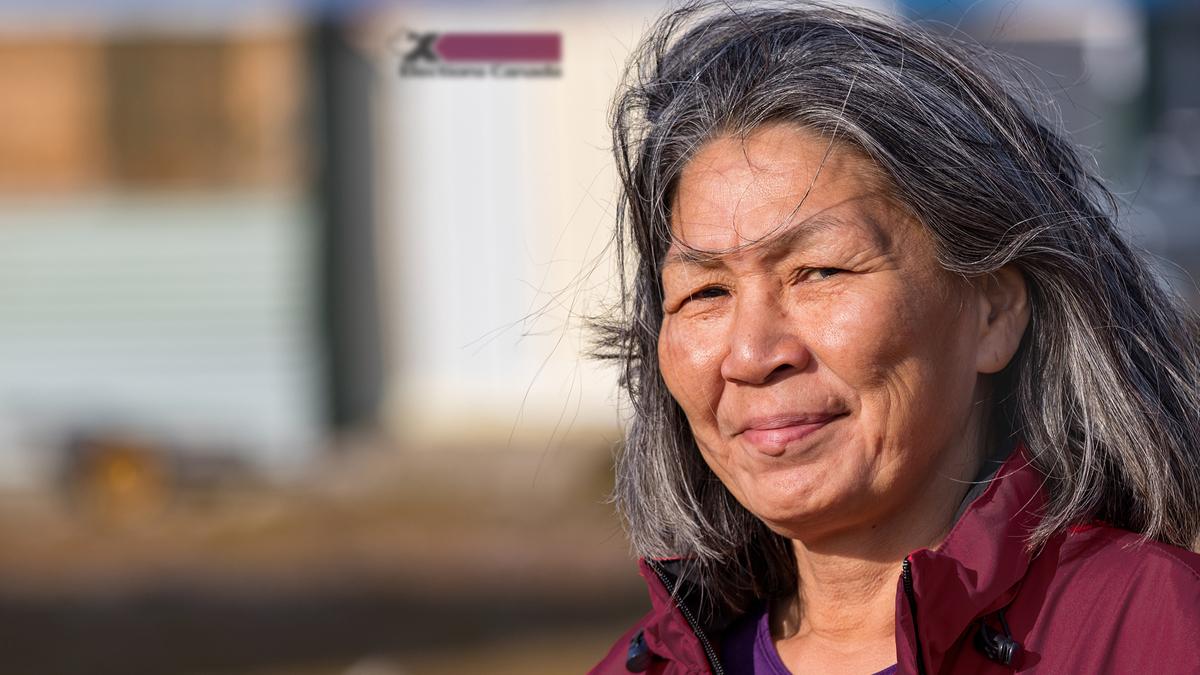 1
Resourceful
Leader
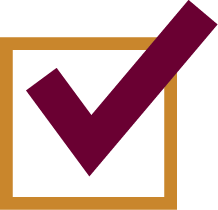 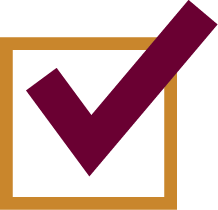 Orchestrates 
like a maestro
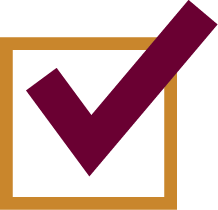 Apply at:
elections.ca/jobs
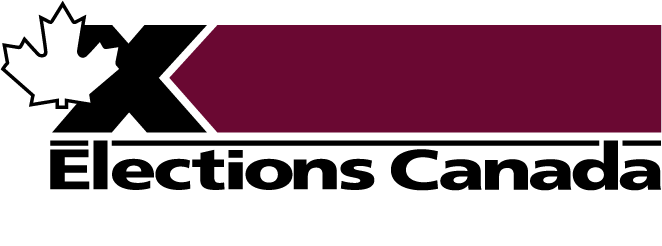 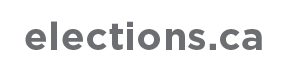 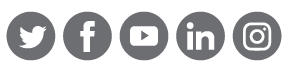 [Speaker Notes: Job Opportunity Returning Officer - ᐃᖅᑲᓇᐃᔮᒃᓴᖅ ᓂᕈᐊᖅᑐᓕᕆᔨ 
Do you have what it takes to be a returning officer? ᓂᕈᐊᖅᑐᓕᕆᔨᐅᔪᖅ ᖃᓄᖅ ᓂᕈᐊᖅᑐᓕᕆᔨᐅᕙᑉᐸ? 
Leaderᓯᕗᓕᖅᑎ
Resourceful - ᐱᔾᔪᑎᒃᓴᓕᒃ
Orchestrates like a maestro-ᐋᖅᑭᒃᓱᐃᔪᓐᓇᖅᑐᑦ 
apply at elections.ca/jobs - ᐱᓇᔪᒡᓗᑎᑦ  elections.ca/jobs
deadline to apply: May 26, 2022- ᐃᓱᓕᕝᕕᒃᓴᖓᓄᑦ ᐱᓇᔪᖕᓂᐊᕐᓗᓂ: ᒪᐃ 26, 2022]
Opportunité d’emploiDirecteur de scrutin
Vous avez ce qu’il faut pour être directeur de scrutin?
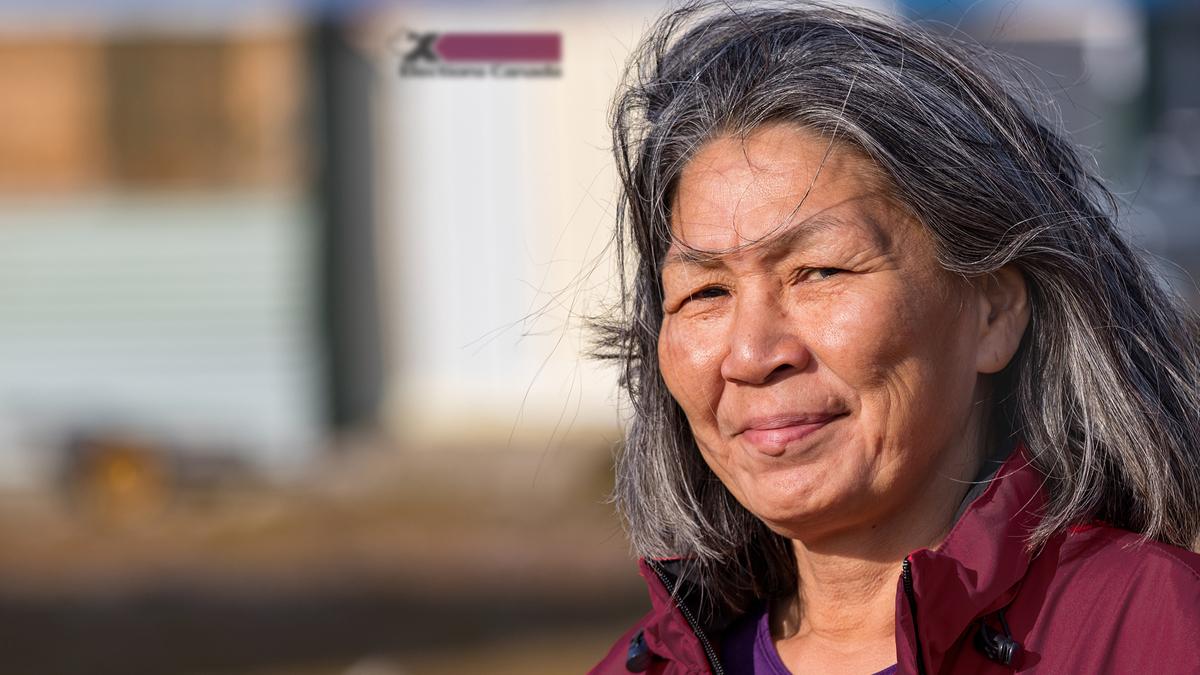 Couples' relationships, work related stress, anxiety about returning to work, family issues, adjustment to working from home, etc.
1
Débrouillardise
Leadership
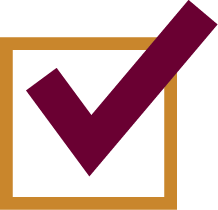 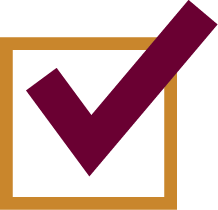 Capacité de diriger 
comme un chef 
d’orchestre
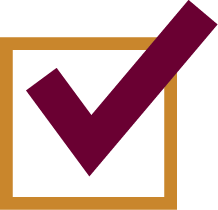 Postulez à :
elections.ca /emplois
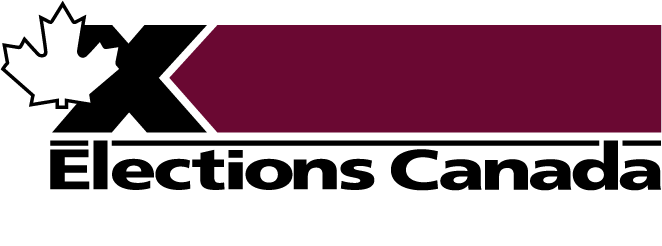 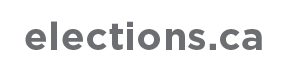 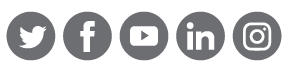 Have a question?
Vous avez une question ?
Contact us 
elections.ca /jobs 
1-800-463-6868
For people who are deaf or hard of hearing
TTY: 1-800-361-8935
Contactez-nous 
elections.ca /emplois
1-800-463-6868
Pour les personnes sourdes ou malentendantes
ATS : 1-800-361-8935
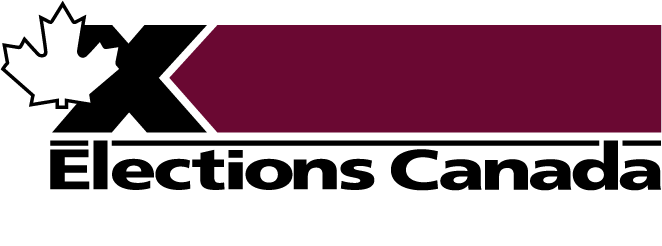 [Speaker Notes: Have a question? ᐊᐱᖅᑯᑎᔅᓴᖃᖅᐲᑦ? 
Contact us elections.ca/jobs 1800-463-6868-ᖃᐅᔨᒋᐊᕐᕕᒋᑎᒍᑦ elections.ca/jobs 1-800-463-6868  
For people who are deaf or hard of hearing TTY: 1-800-361-8935 - ᐃᓄᖕᓄᑦ  ᑐᓵᙱᑦᑐᓄᑦ  ᑐᓵᑦᓯᐊᙱᑦᑐᓄᓪᓘᓐᓃᑦ ᐅᖃᓘᑎᒃᑯᑦ ᑎᑎᕋᕈᓐᓇᐅᑎᑯᑦ  (TTY): 1-800-361-8935]